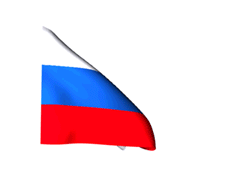 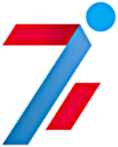 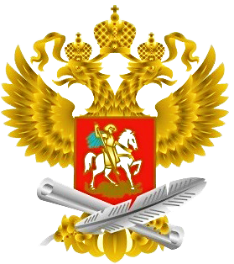 МИНИСТЕРСТВО ПРОСВЕЩЕНИЯ РОССИЙСКОЙ ФЕДЕРАЦИИ
ФГБУ «ФЕДЕРАЛЬНЫЙ ЦЕНТР ОРГАНИЗАЦИОННО-МЕТОДИЧЕСКОГО ОБЕСПЕЧЕНИЯ ФИЗИЧЕСКОГО ВОСПИТАНИЯ»
Конкурсные мероприятия как средство развития системы дополнительного образования детей физкультурно-спортивной направленности
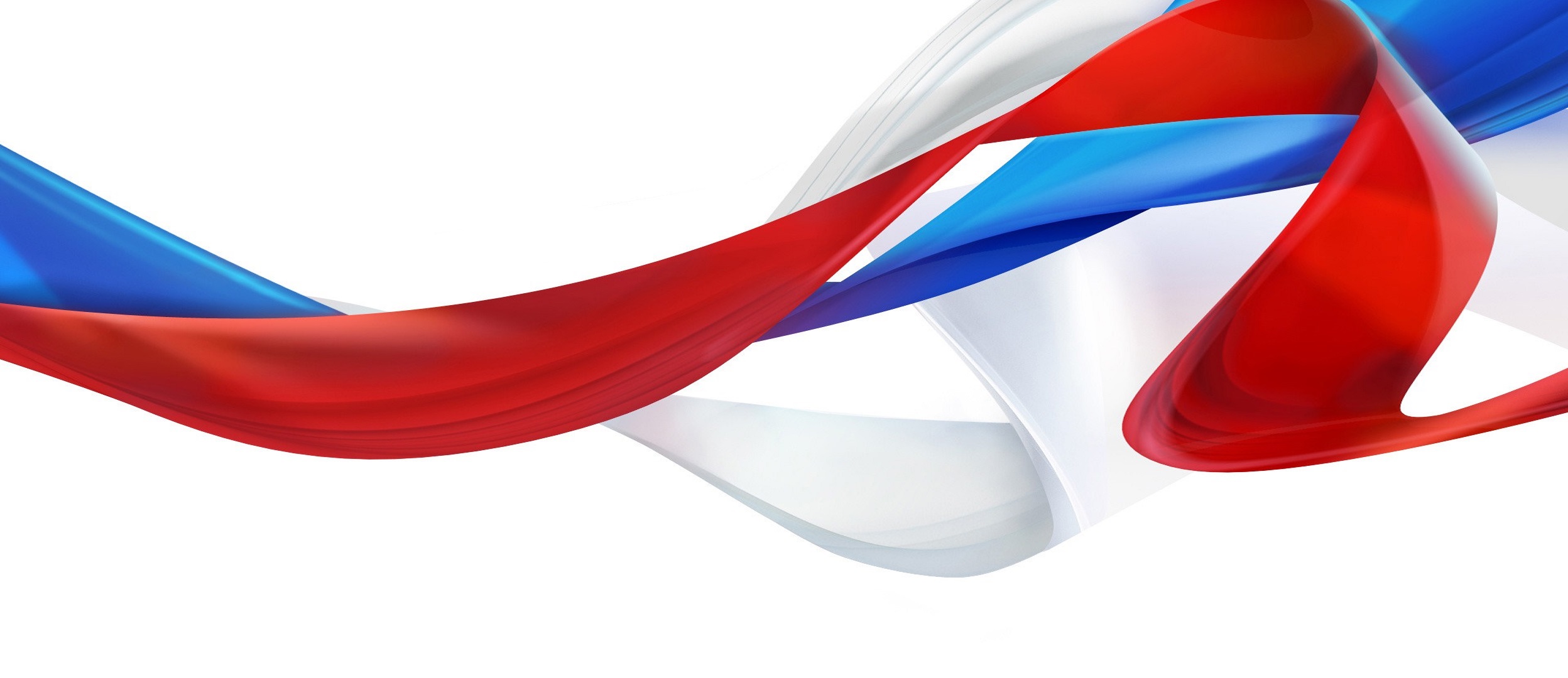 Москва, 2019 г.
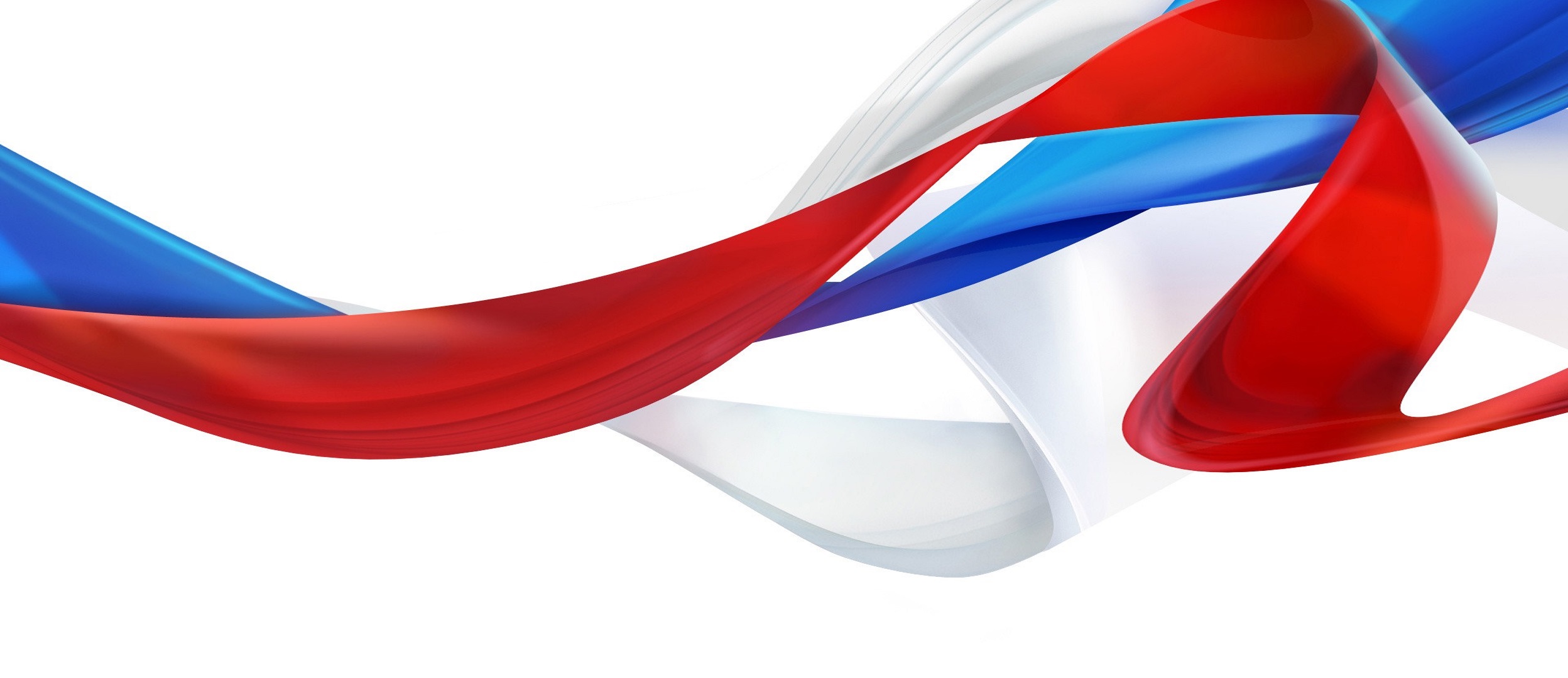 ЗАКОНОДАТЕЛЬНЫЕ АСПЕКТЫ
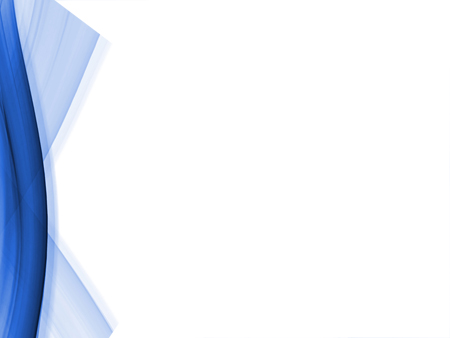 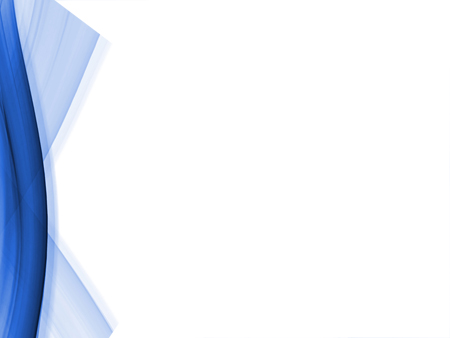 УКАЗ ПРЕЗИДЕНТА РОССИЙСКОЙ ФЕДЕРАЦИИ ОТ 27 МАЯ 2017 ГОДА № 240 «Об объявлении в Российской Федерации Десятилетия детства»
УКАЗ ПРЕЗИДЕНТА РОССИЙСКОЙ ФЕДЕРАЦИИ ОТ 7 МАЯ 2018 ГОДА № 204 
«О национальных целях и стратегических задачах развития Российской Федерации на период до 2024 года»
РАСПОРЯЖЕНИЕ ПРАВИТЕЛЬСТВА РФ ОТ 4 СЕНТЯБРЯ 2014 Г. № 1726-Р «Об утверждении Концепции развития дополнительного образования детей»
РАСПОРЯЖЕНИЕ ПРАВИТЕЛЬСТВА РОССИЙСКОЙ ФЕДЕРАЦИИ ОТ 29 МАЯ 2015 Г. № 996-Р «Об утверждении Стратегии развития воспитания в Российской Федерации на период до 2025 года»
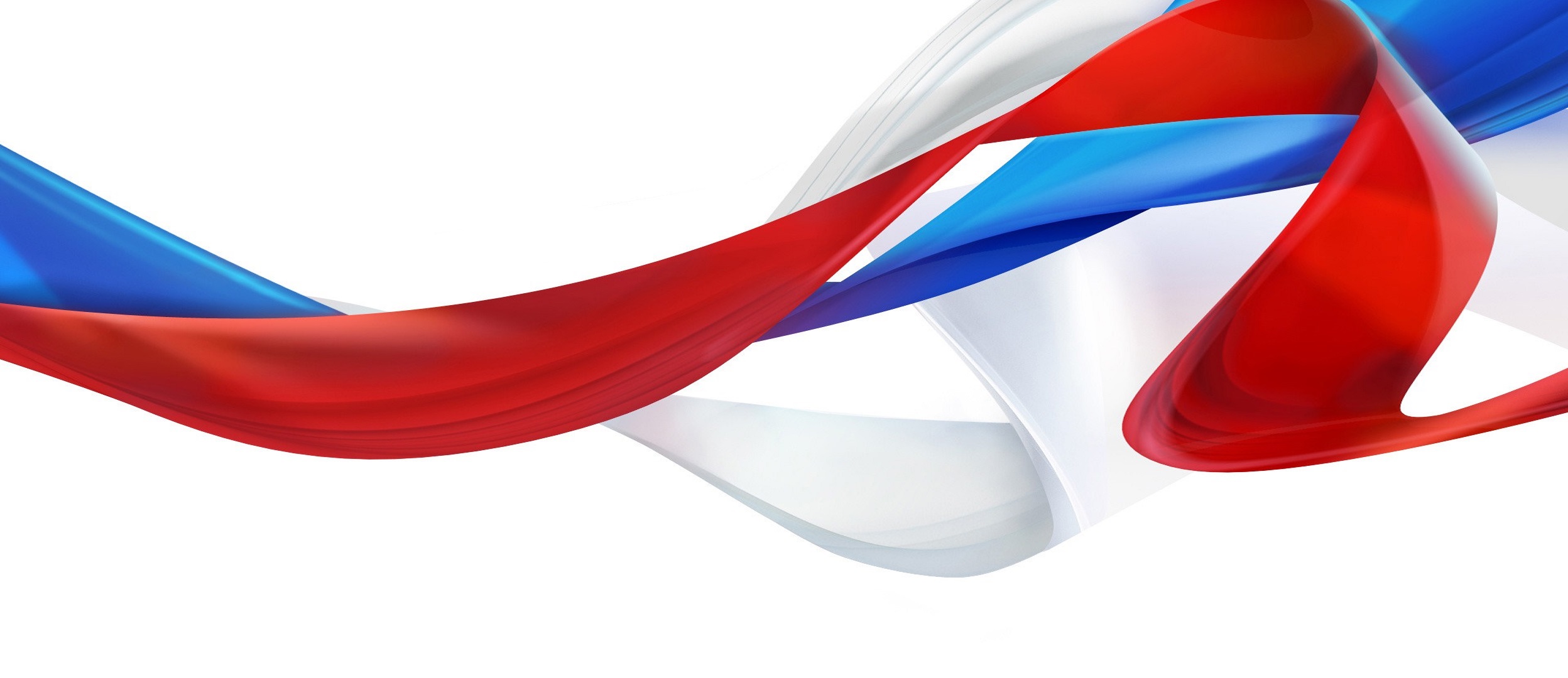 КОНКУРСНЫЕ МЕРОПРИЯТИЯ ФИЗКУЛЬТУРНО-СПОРТИВНОЙ НАПРАВЛЕННОСТИ ДЛЯ ВСЕХ УЧАСТНИКОВ ОБРАЗОВАТЕЛЬНЫХ ОТНОШЕНИЙ
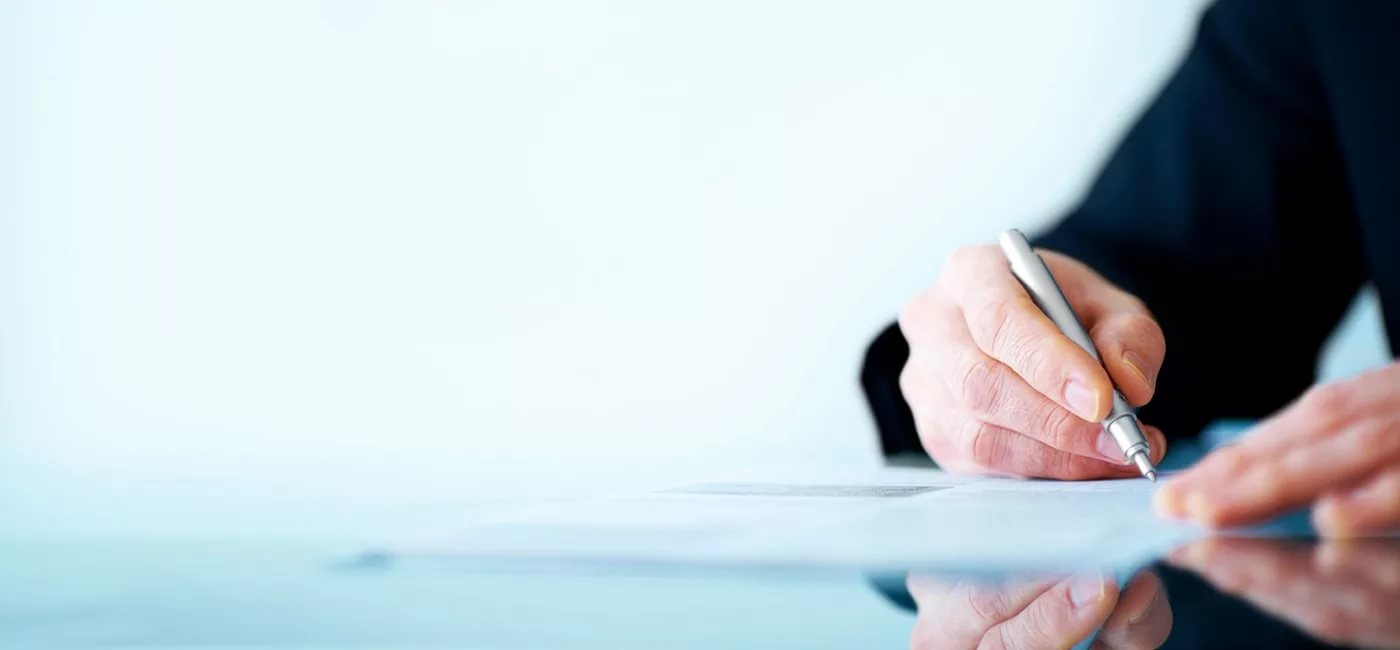 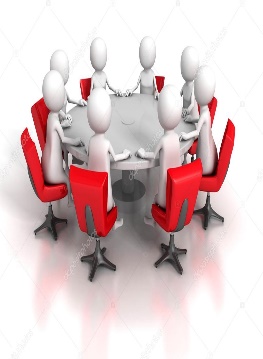 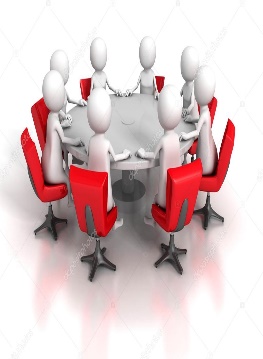 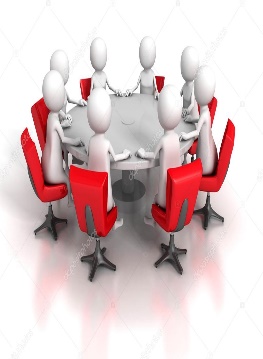 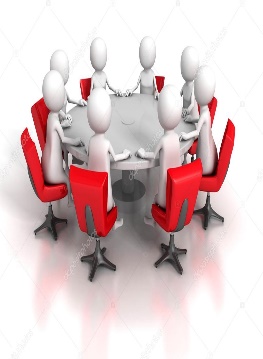 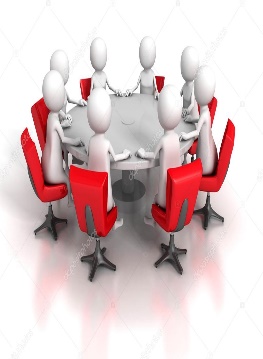 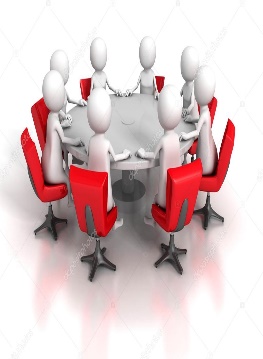 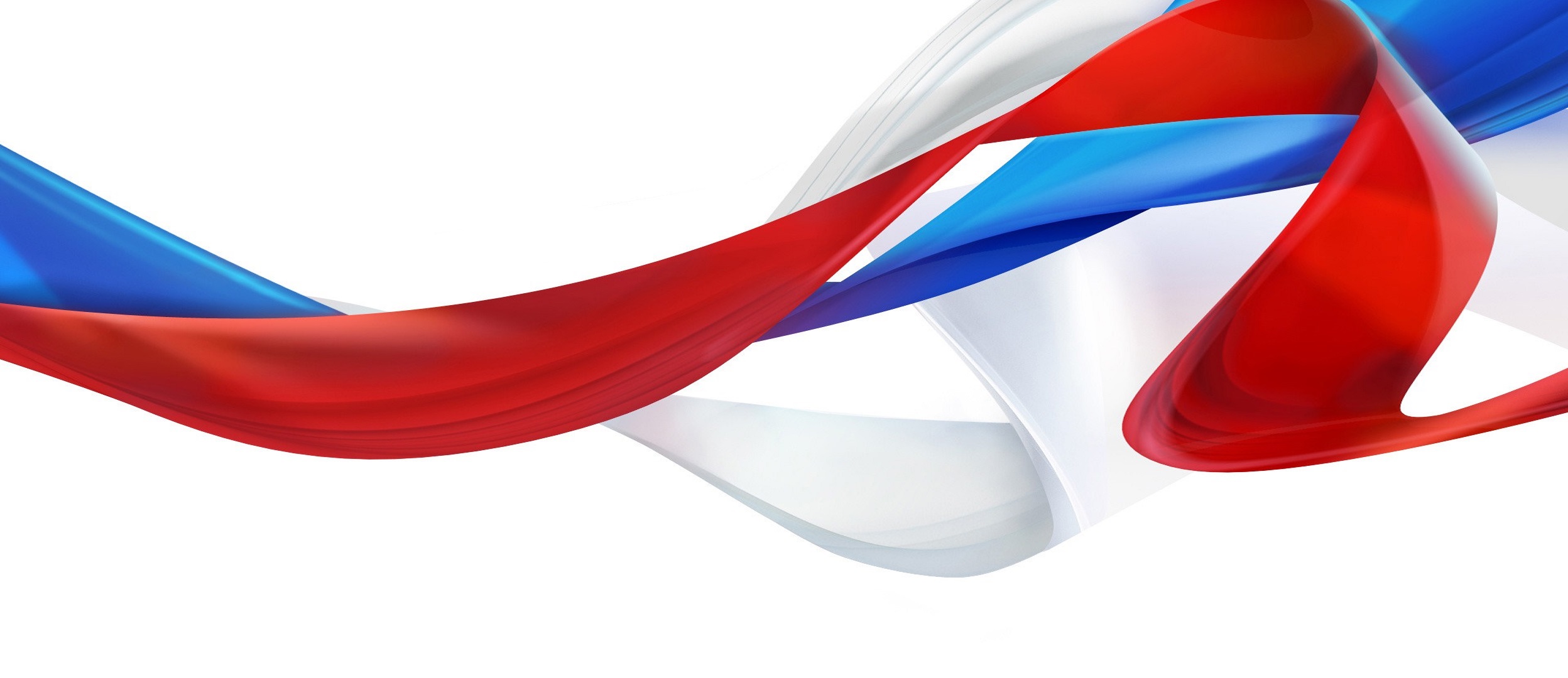 ОСНОВНЫЕ ЦЕЛИ КОНКУРСНЫХ МЕРОПРИЯТИЙ
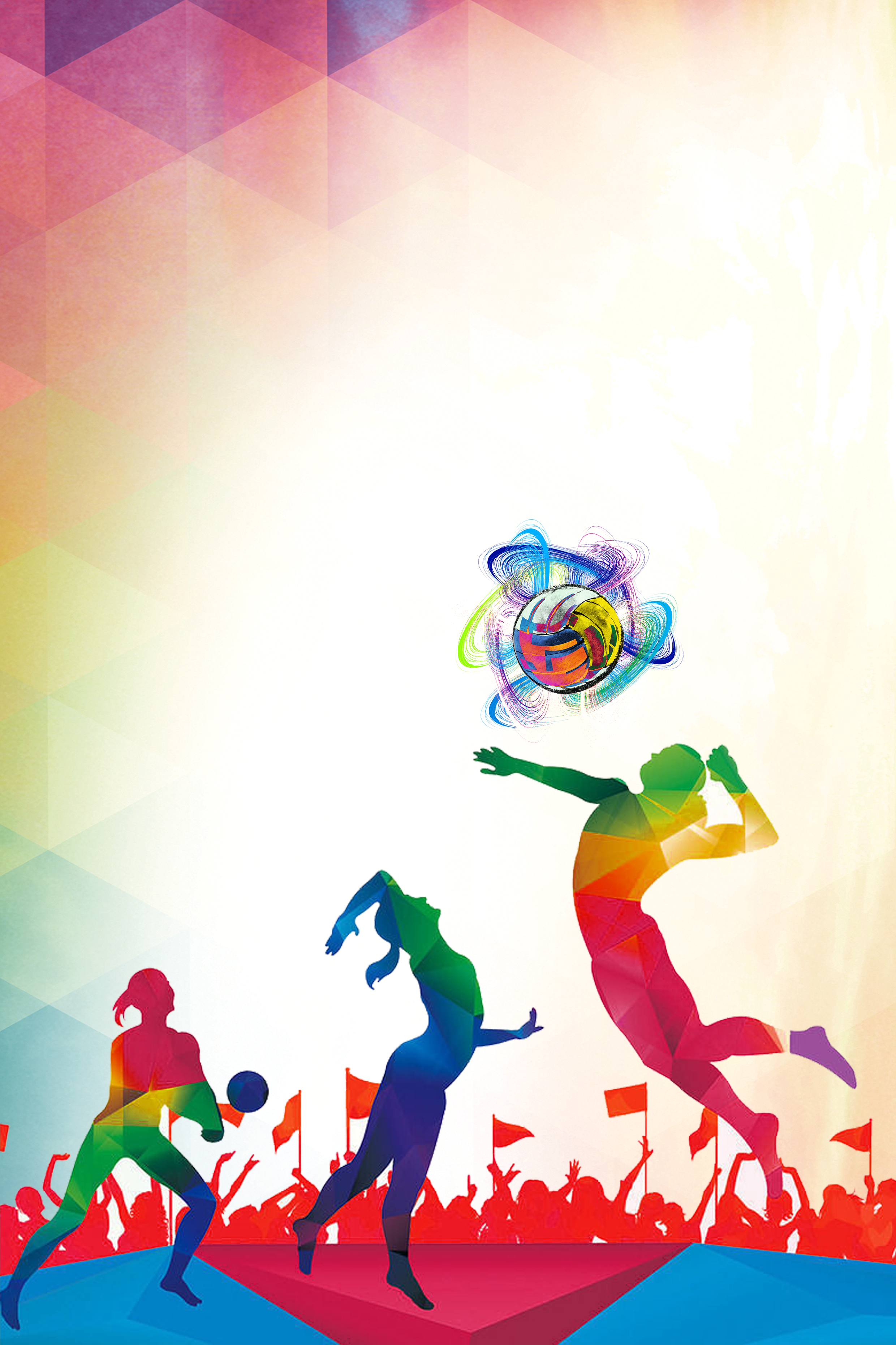 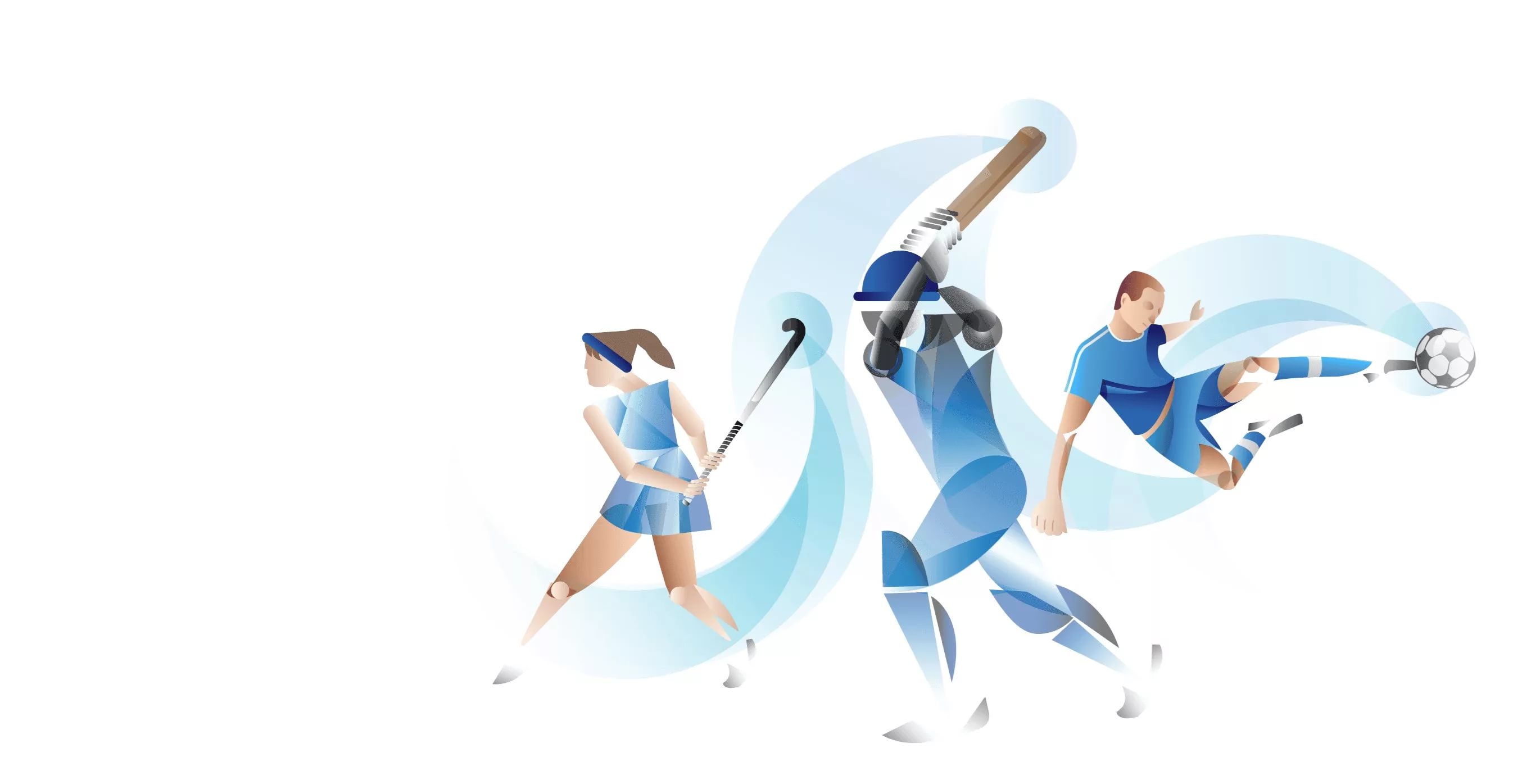 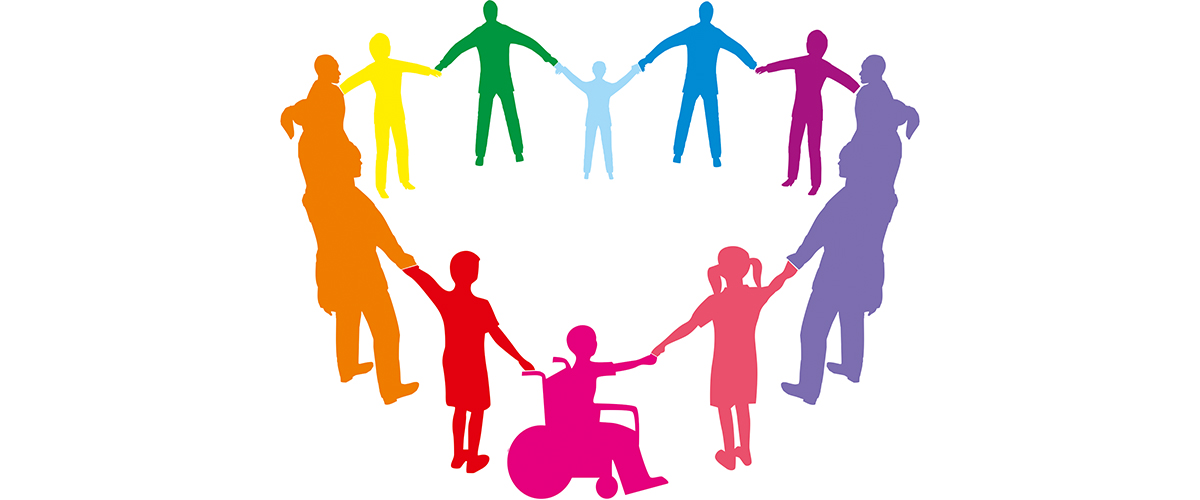 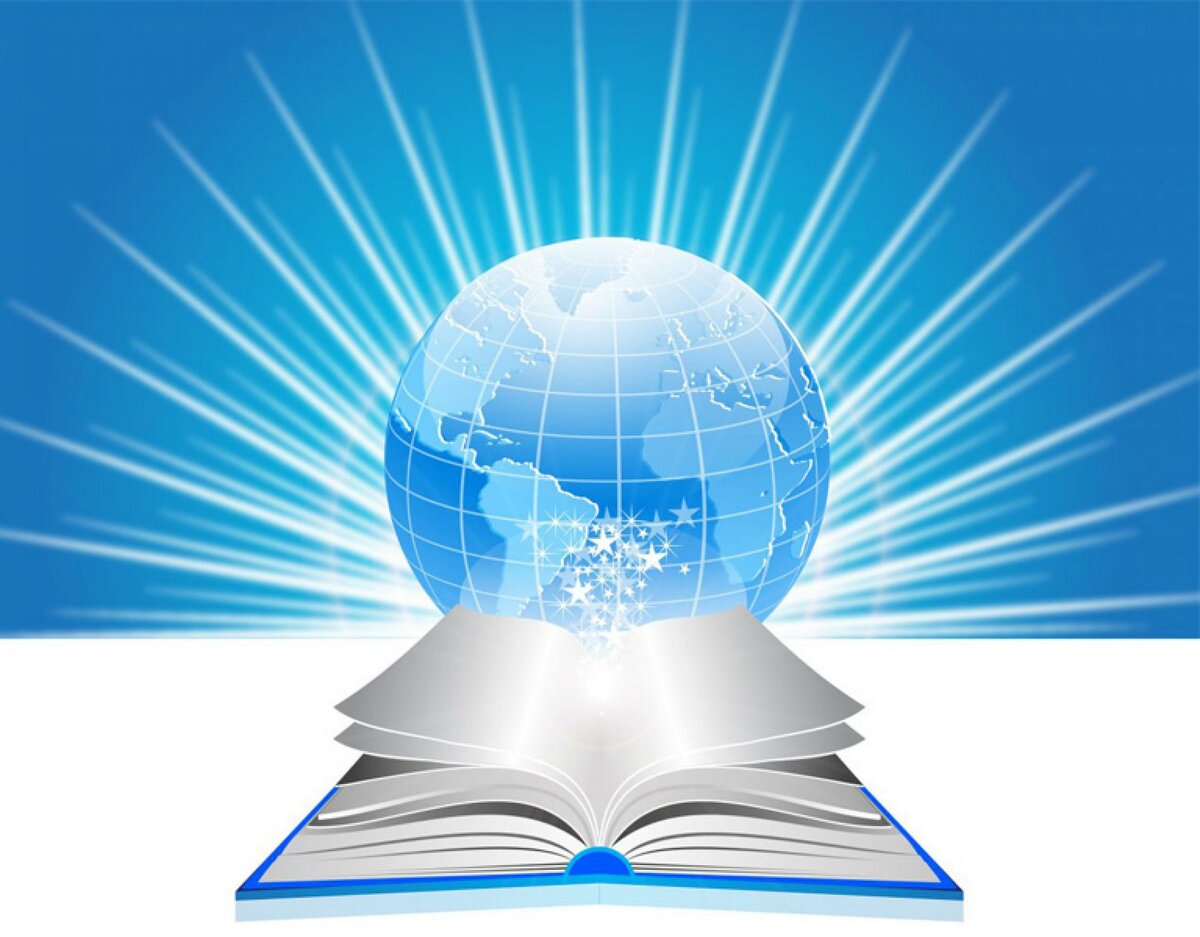 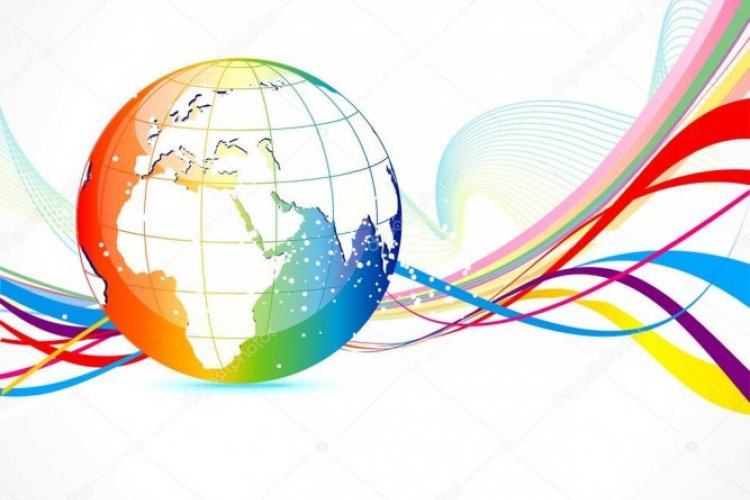 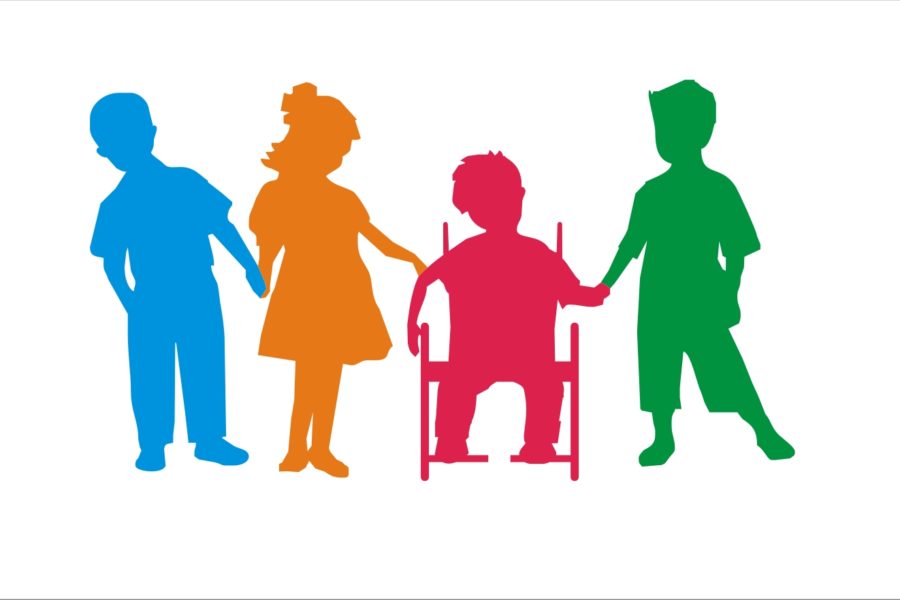 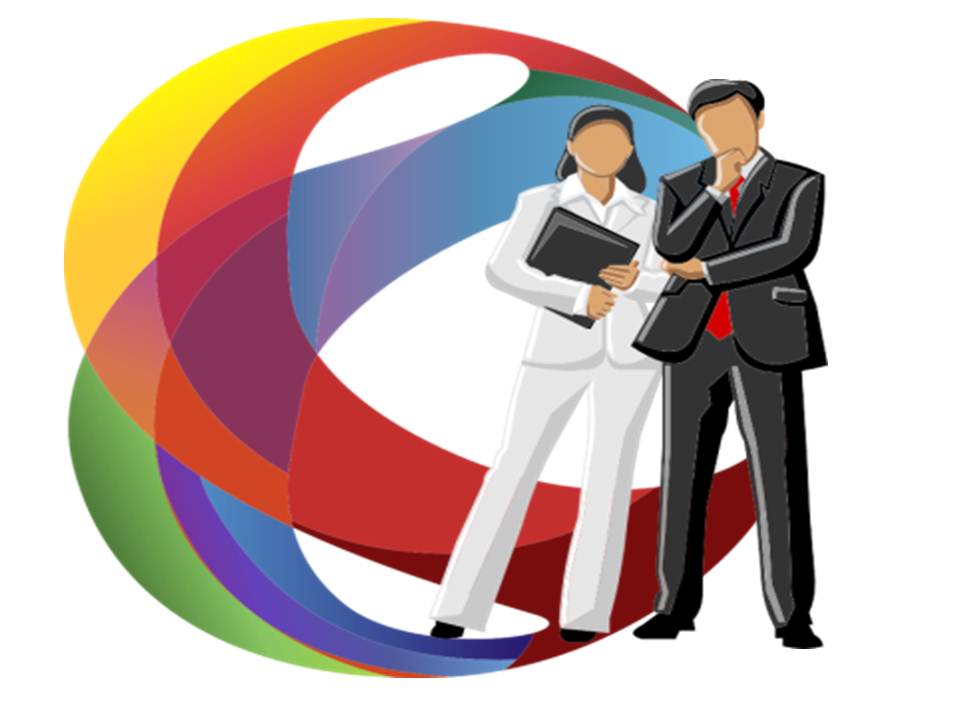 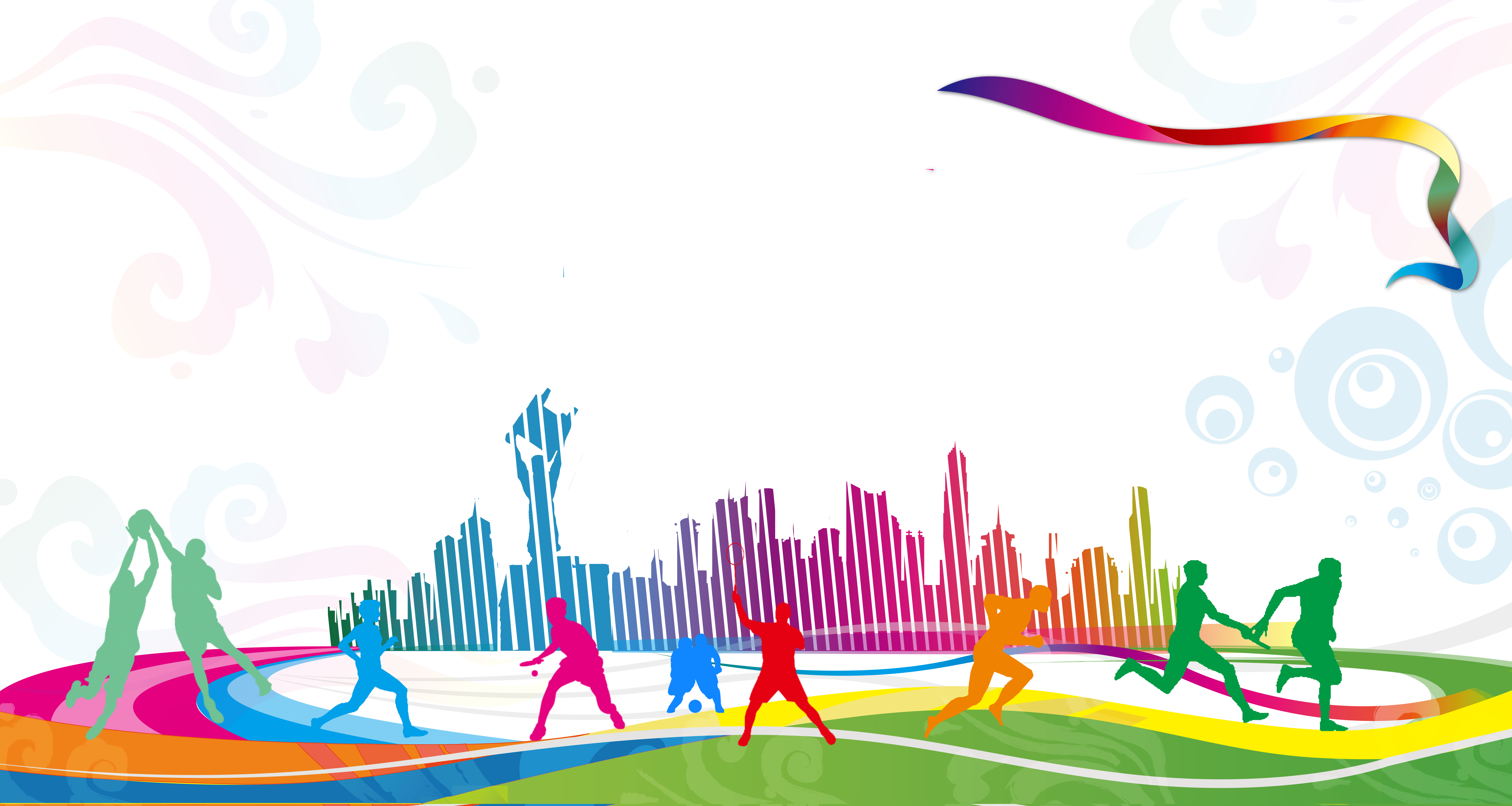 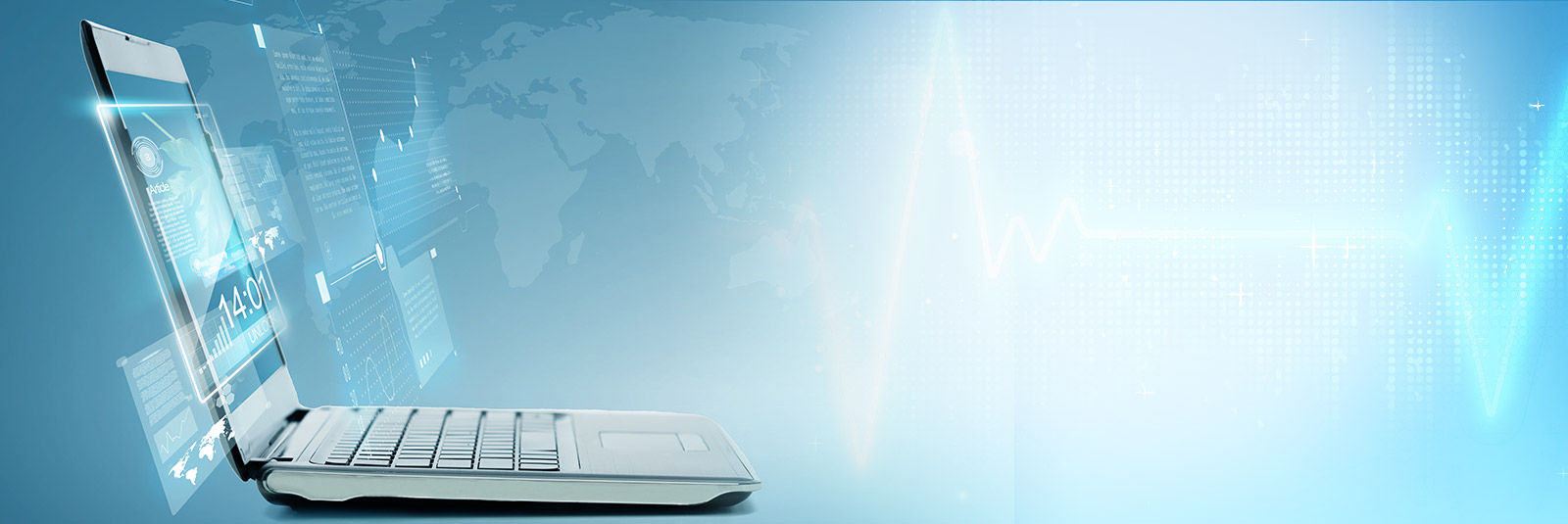 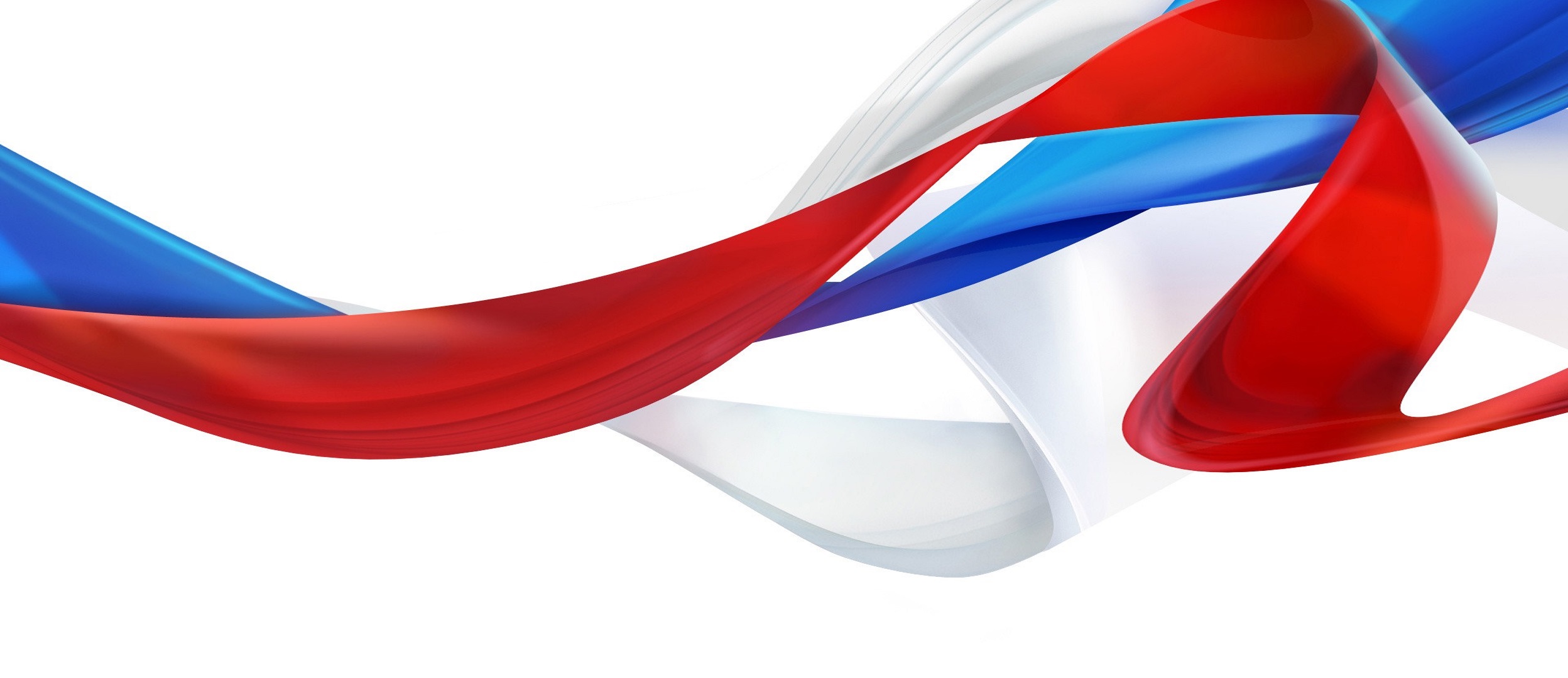 10 ЛУЧШИХ СУБЪЕКТОВ РОССИЙСКОЙ ФЕДЕРАЦИИ ПО ИТОГАМ КОНКУРСНЫХ МЕРОПРИЯТИЙ, ПРОВОДИМЫХ ФГБУ «ФЦОМОФВ» В 2017-2019 ГОДАХ
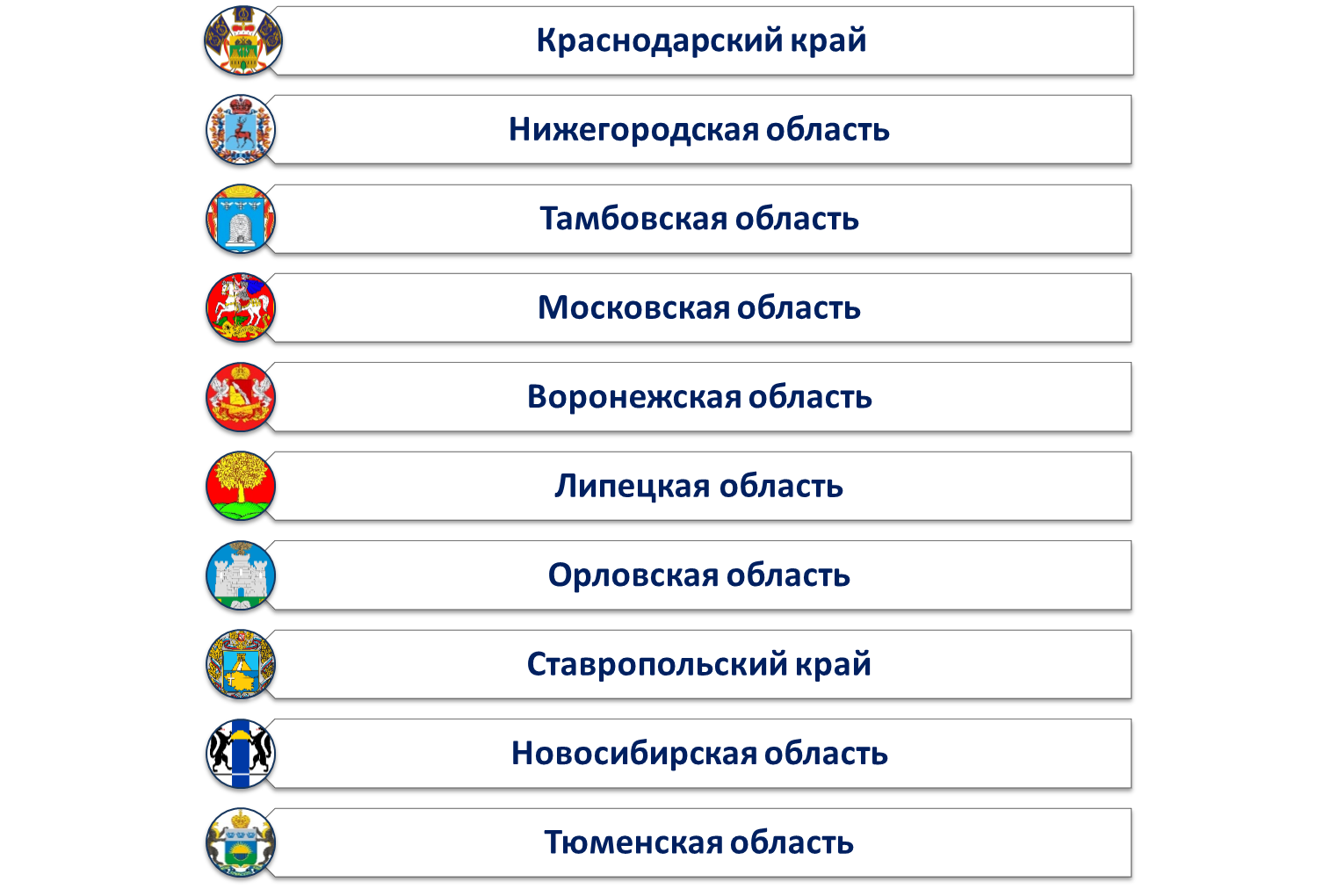 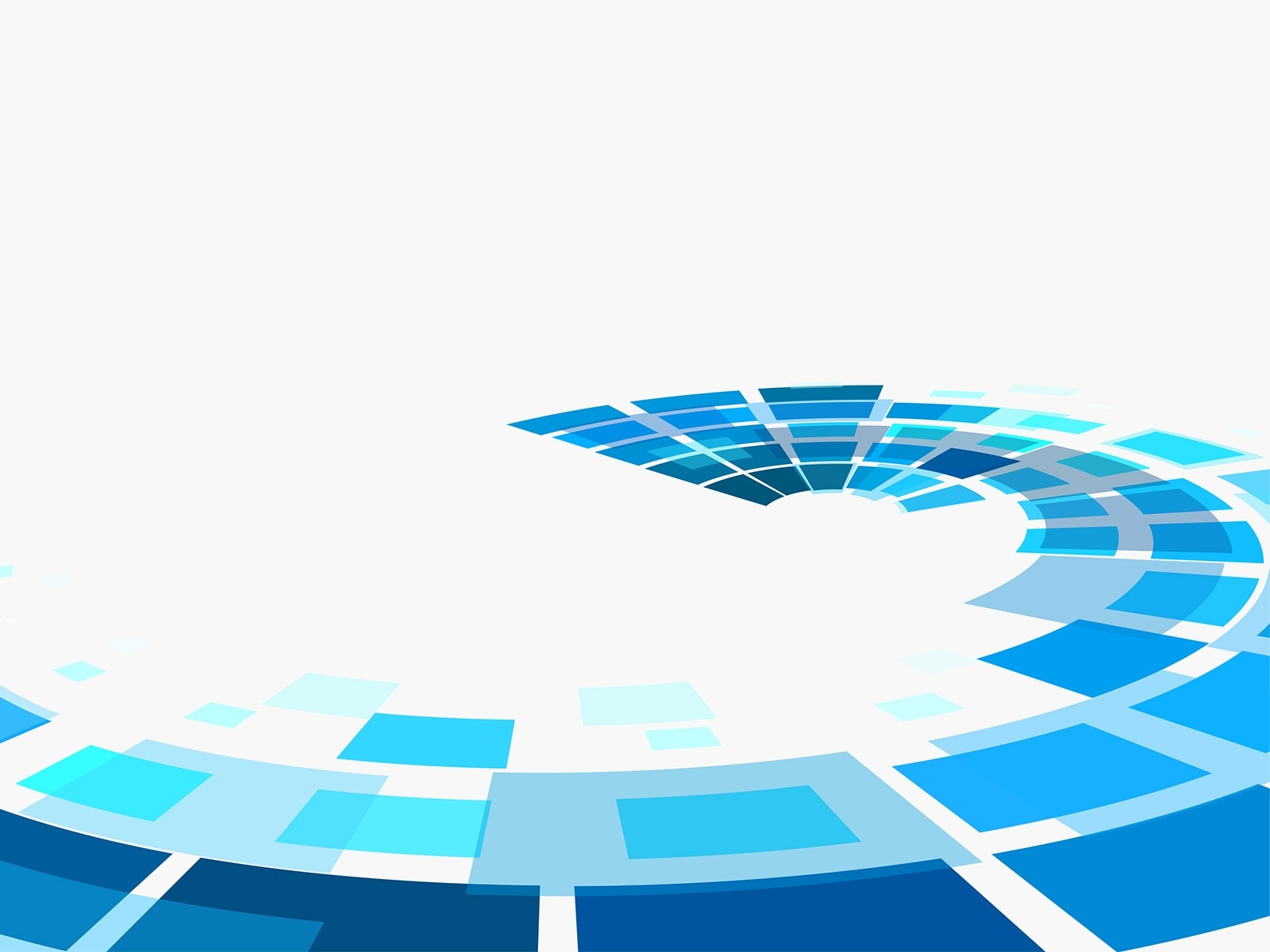 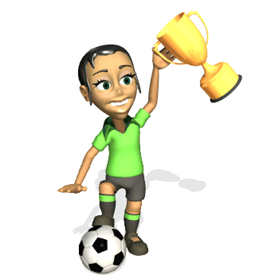 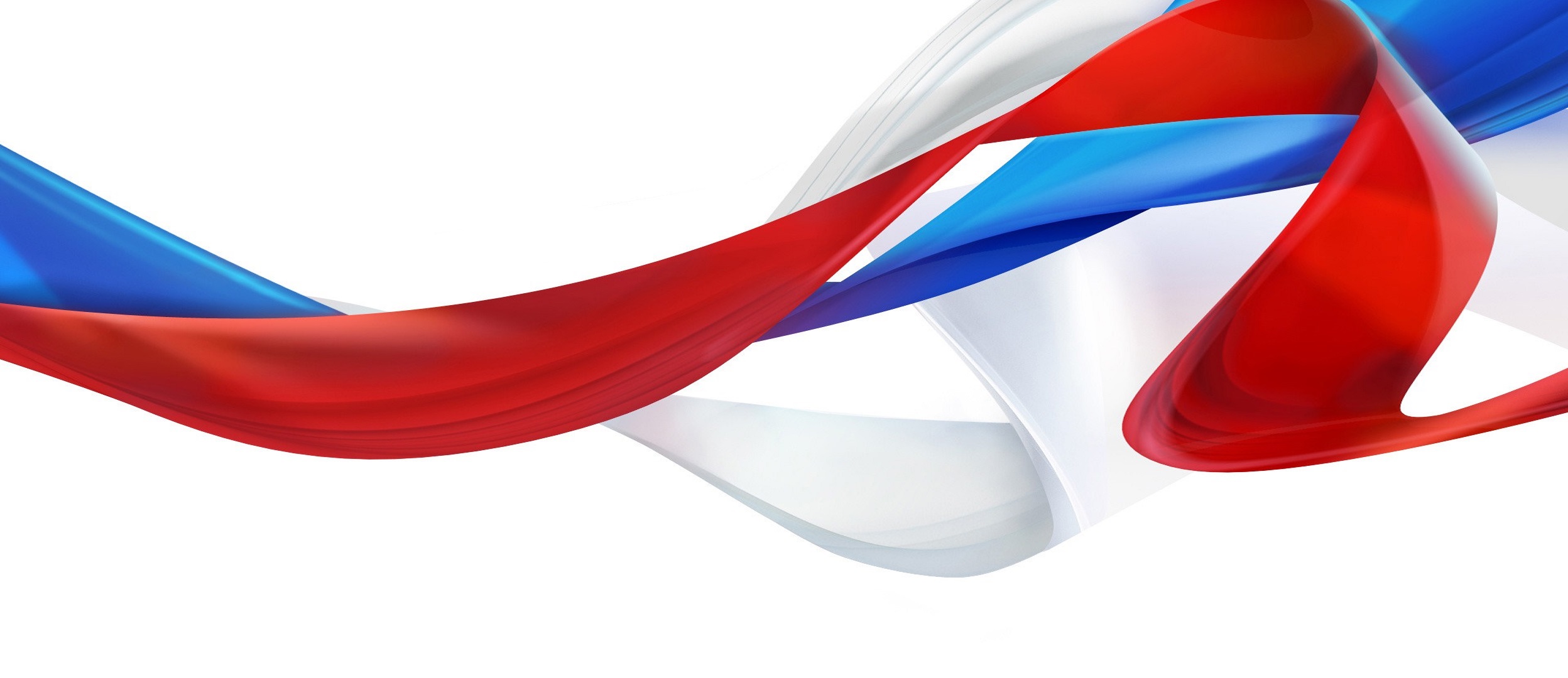 СУБЪЕКТЫ РОССИЙСКОЙ ФЕДЕРАЦИИ НЕ ПРИНИМАЮЩИЕ УЧАСТИЕ В КОНКУРСНЫХ МЕРОПРИЯТИЯХ, ПРОВОДИМЫХ ФГБУ «ФЦОМОФВ» В 2017-2019 ГОДАХ
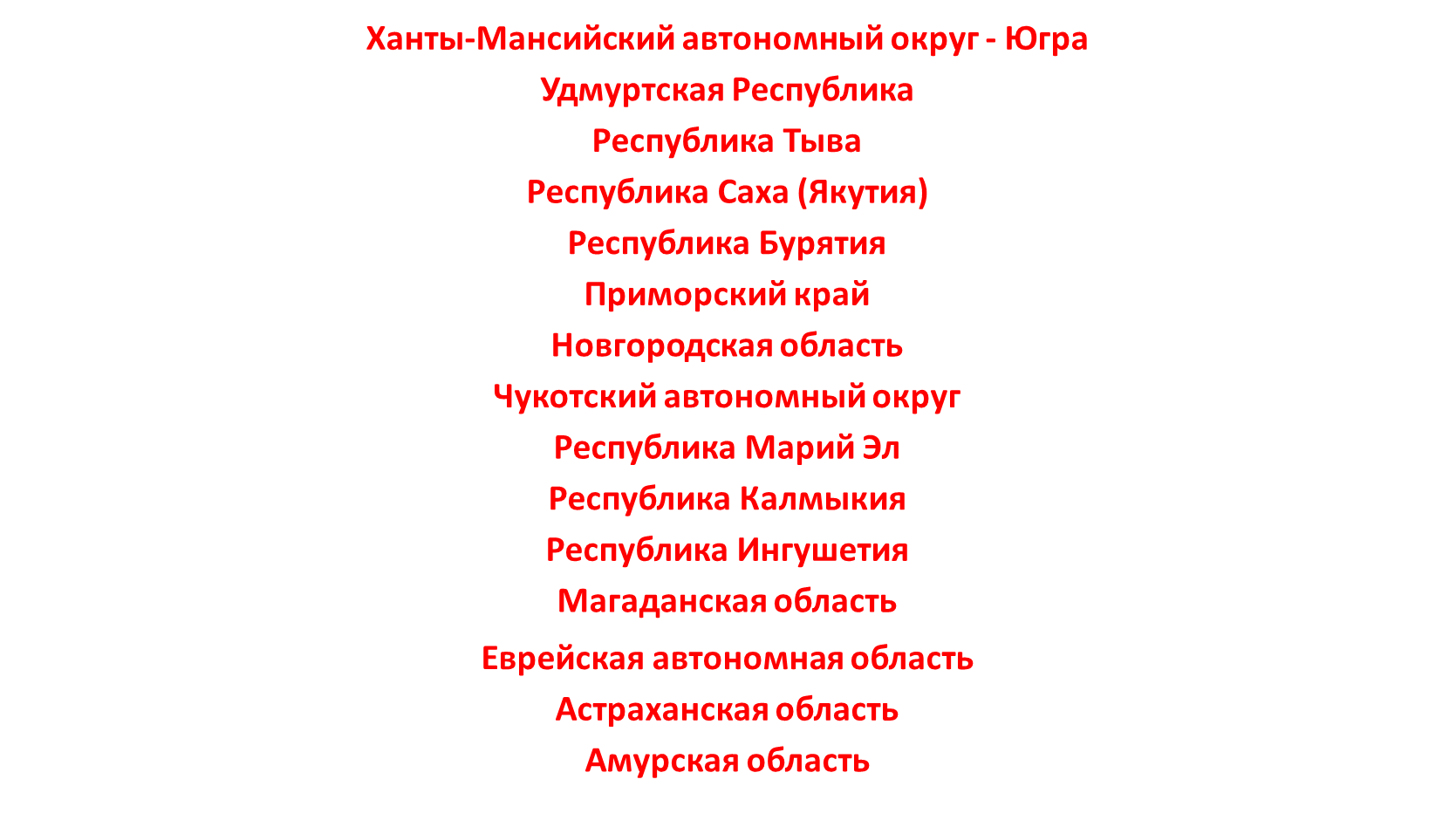 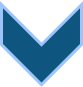 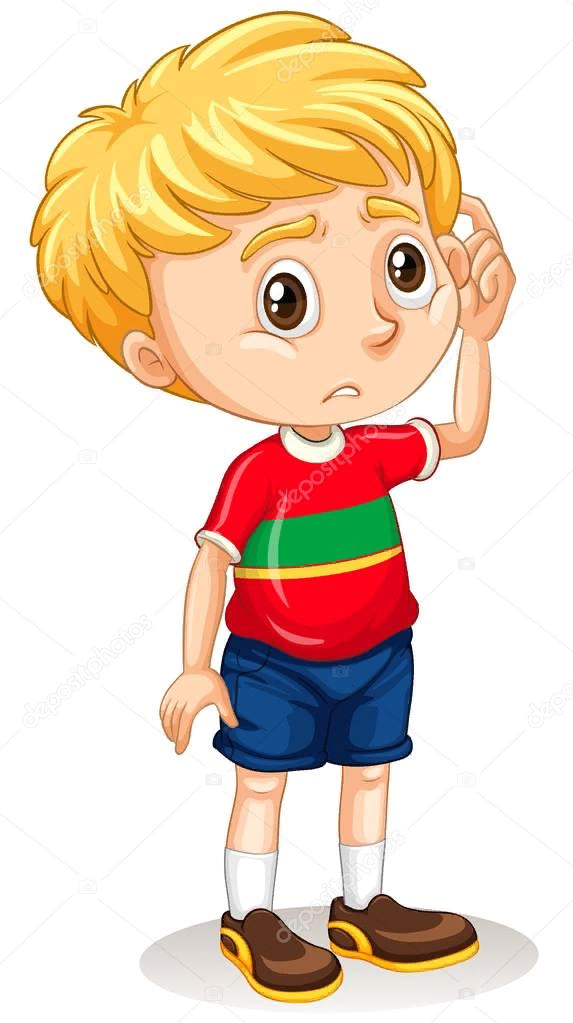 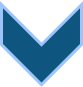 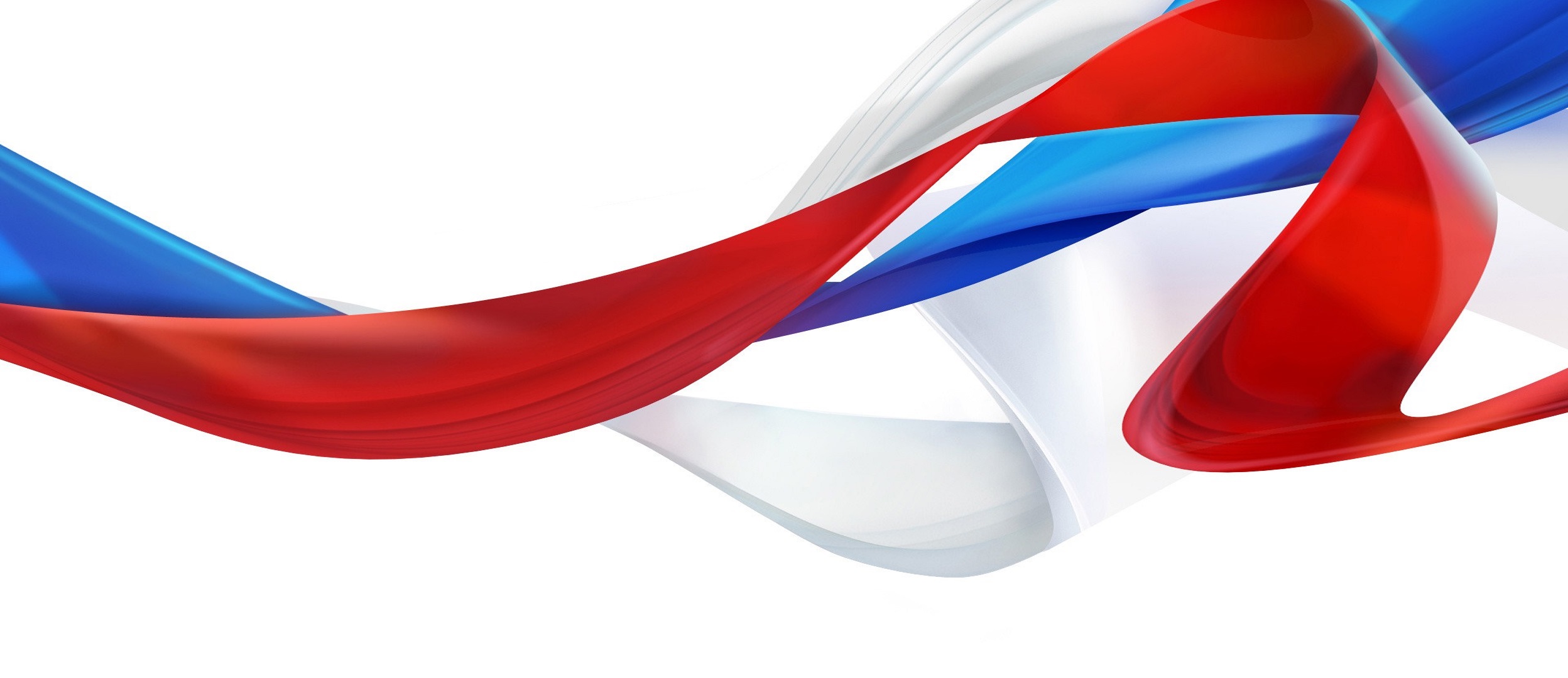 ПРОБЛЕМЫ ОРГАНИЗАЦИИ КОНКУРСНЫХ МЕРОПРИЯТИЙ
В СУБЪЕКТАХ РОССИЙСКОЙ ФЕДЕРАЦИИ
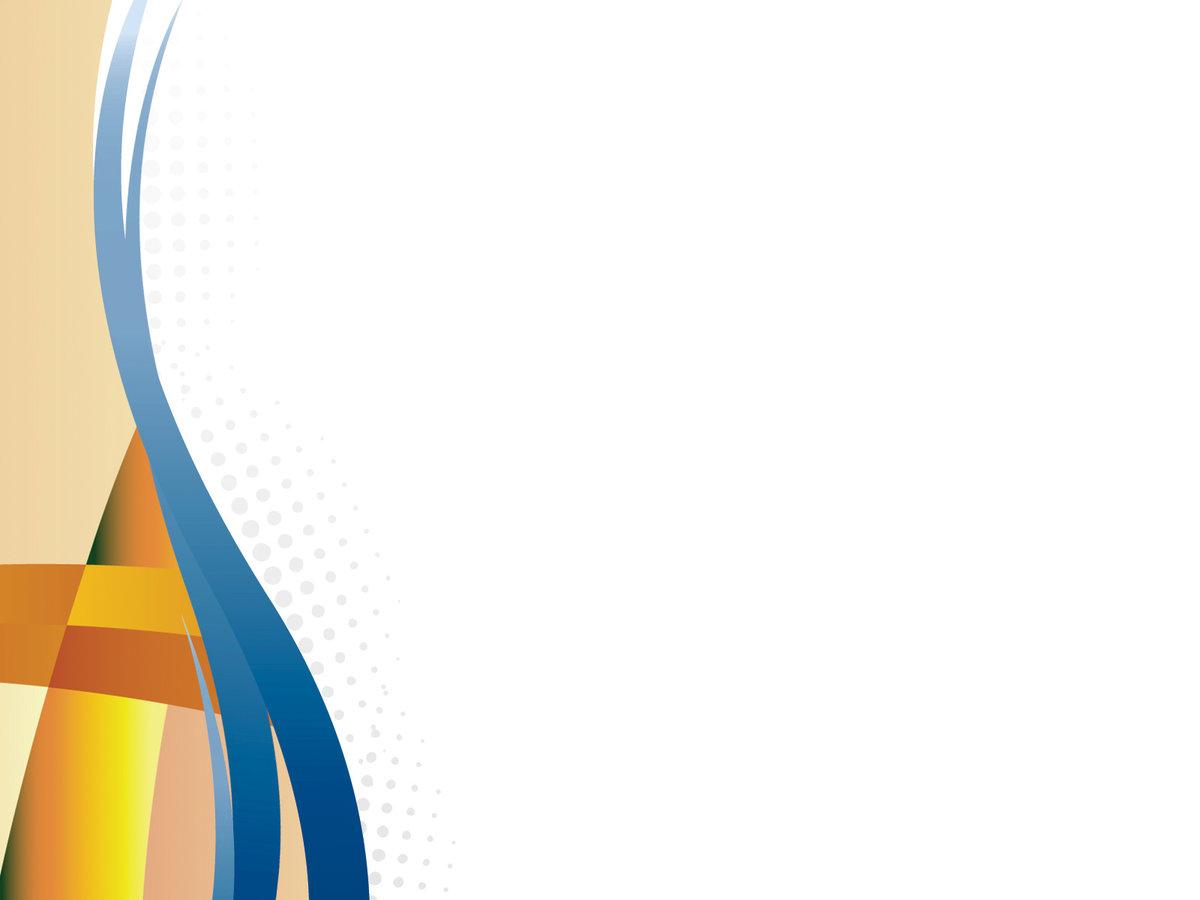 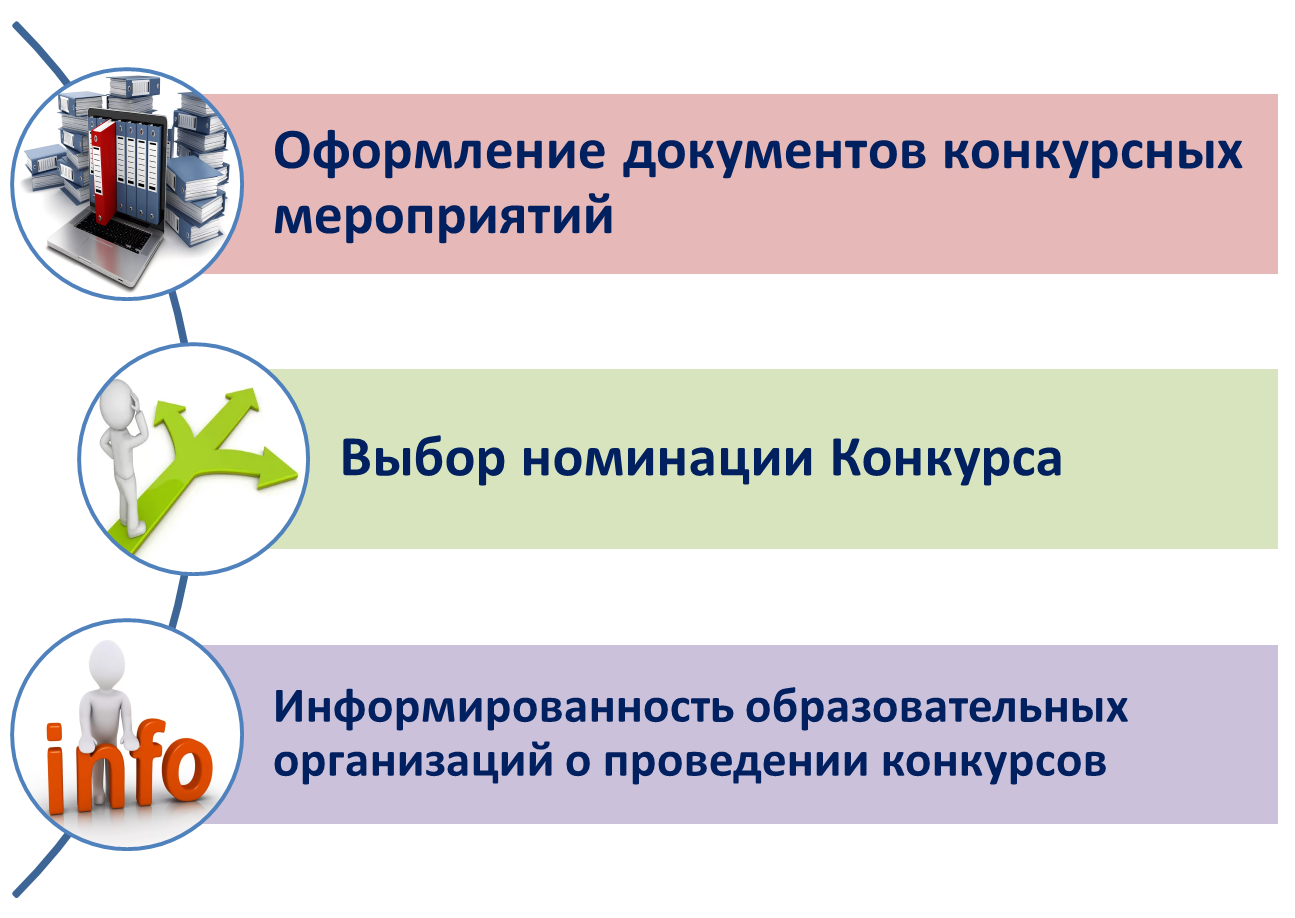 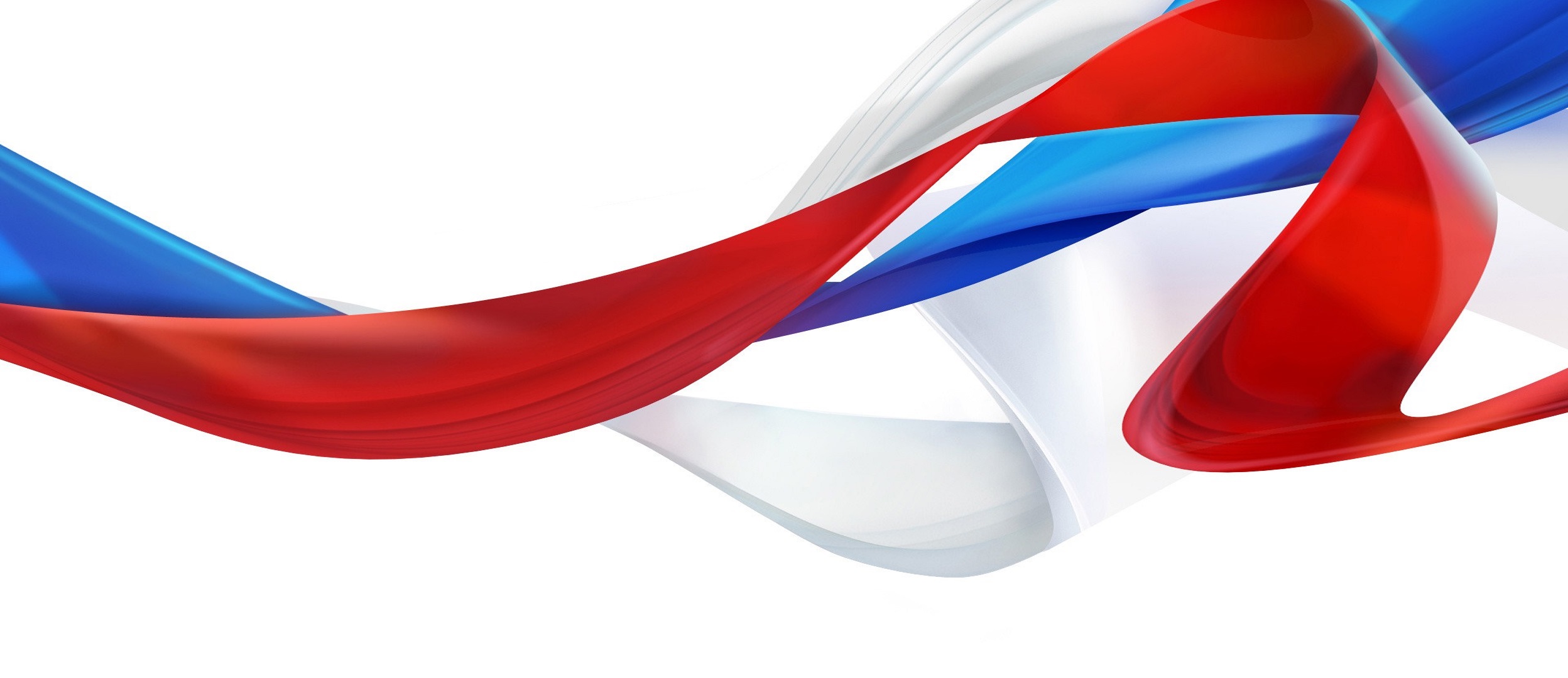 СОПРОВОЖДЕНИЕ КОНКУРСНЫХ МЕРОПРИЯТИЙ НА ОФИЦИАЛЬНОМ САЙТЕ ФГБУ «ФЦОМОФВ»
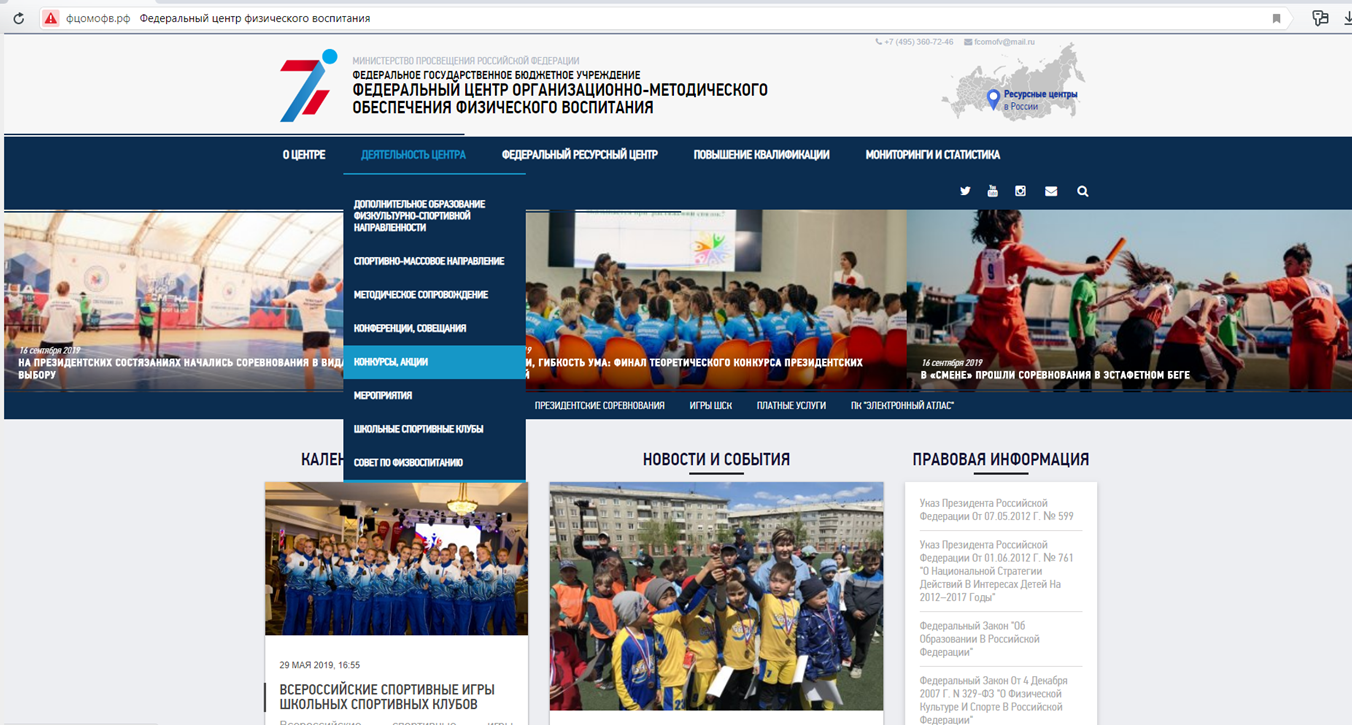 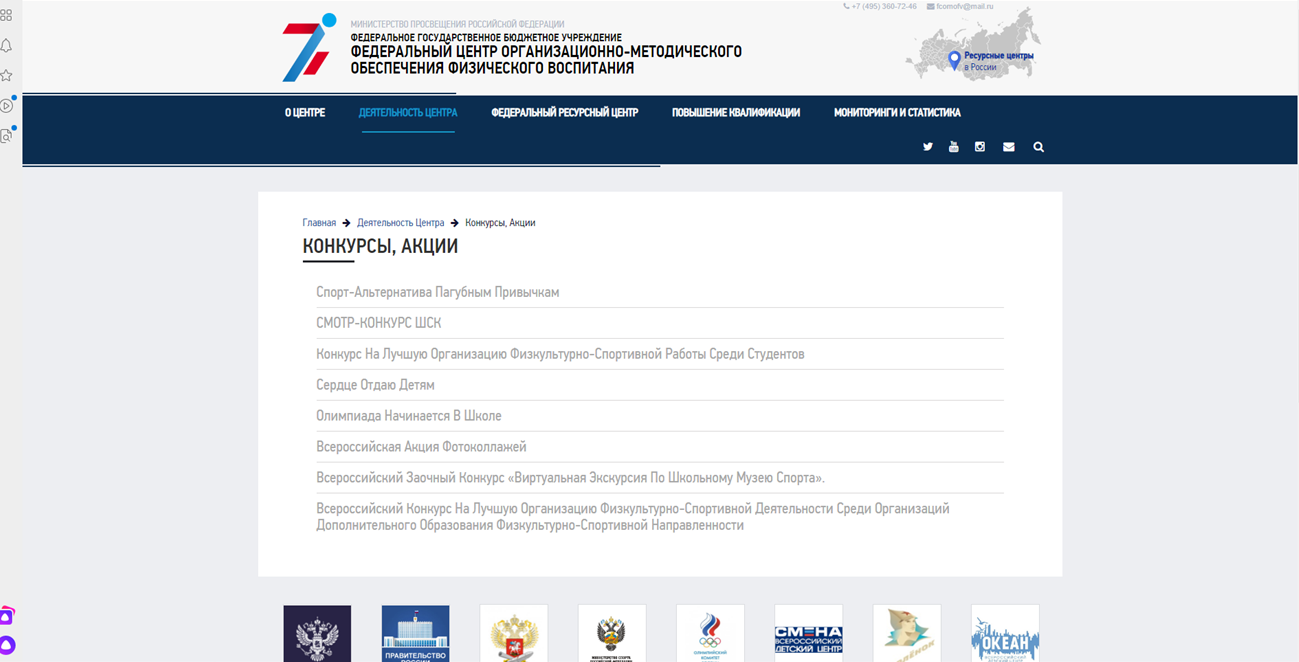 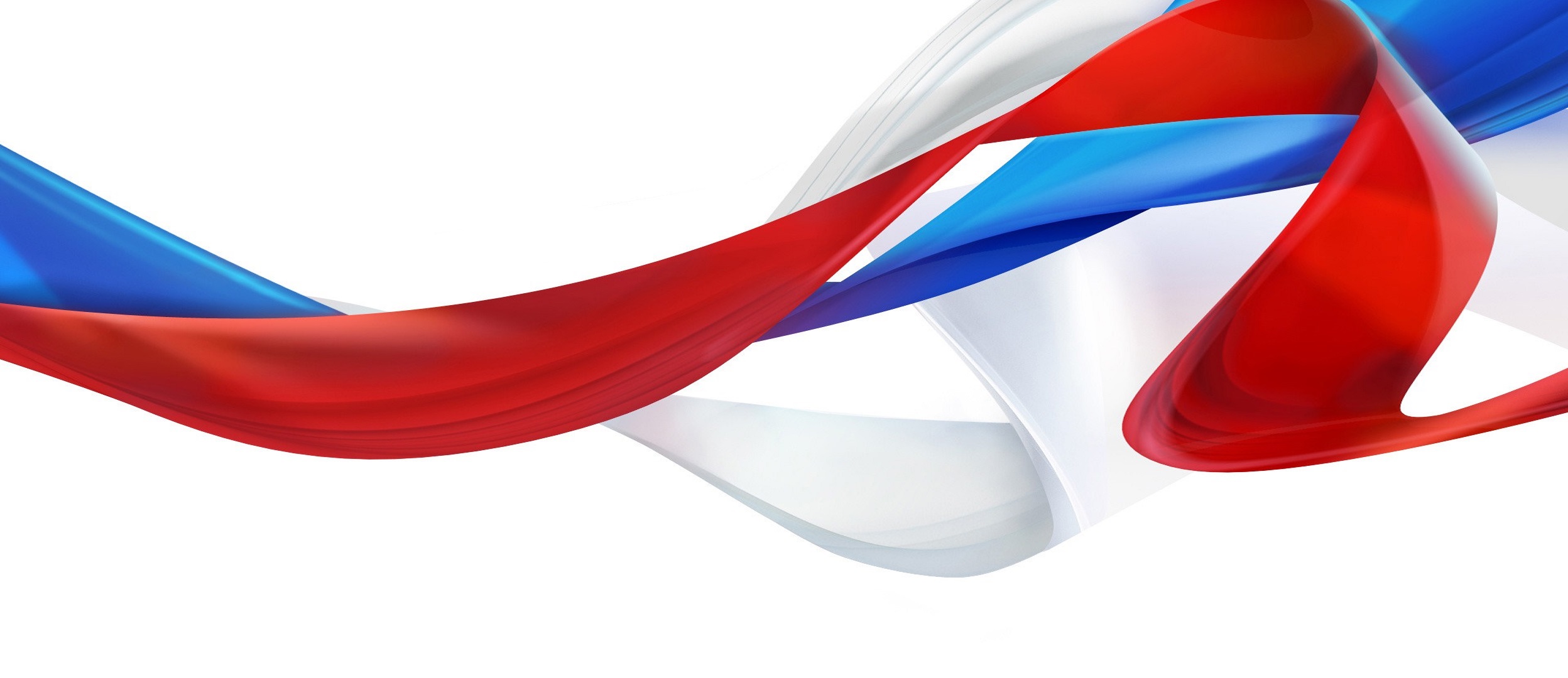 МИНИСТЕРСТВО ПРОСВЕЩЕНИЯ РОССИЙСКОЙ ФЕДЕРАЦИИ
ФГБУ «ФЕДЕРАЛЬНЫЙ ЦЕНТР ОРГАНИЗАЦИОННО-МЕТОДИЧЕСКОГО ОБЕСПЕЧЕНИЯ ФИЗИЧЕСКОГО ВОСПИТАНИЯ»
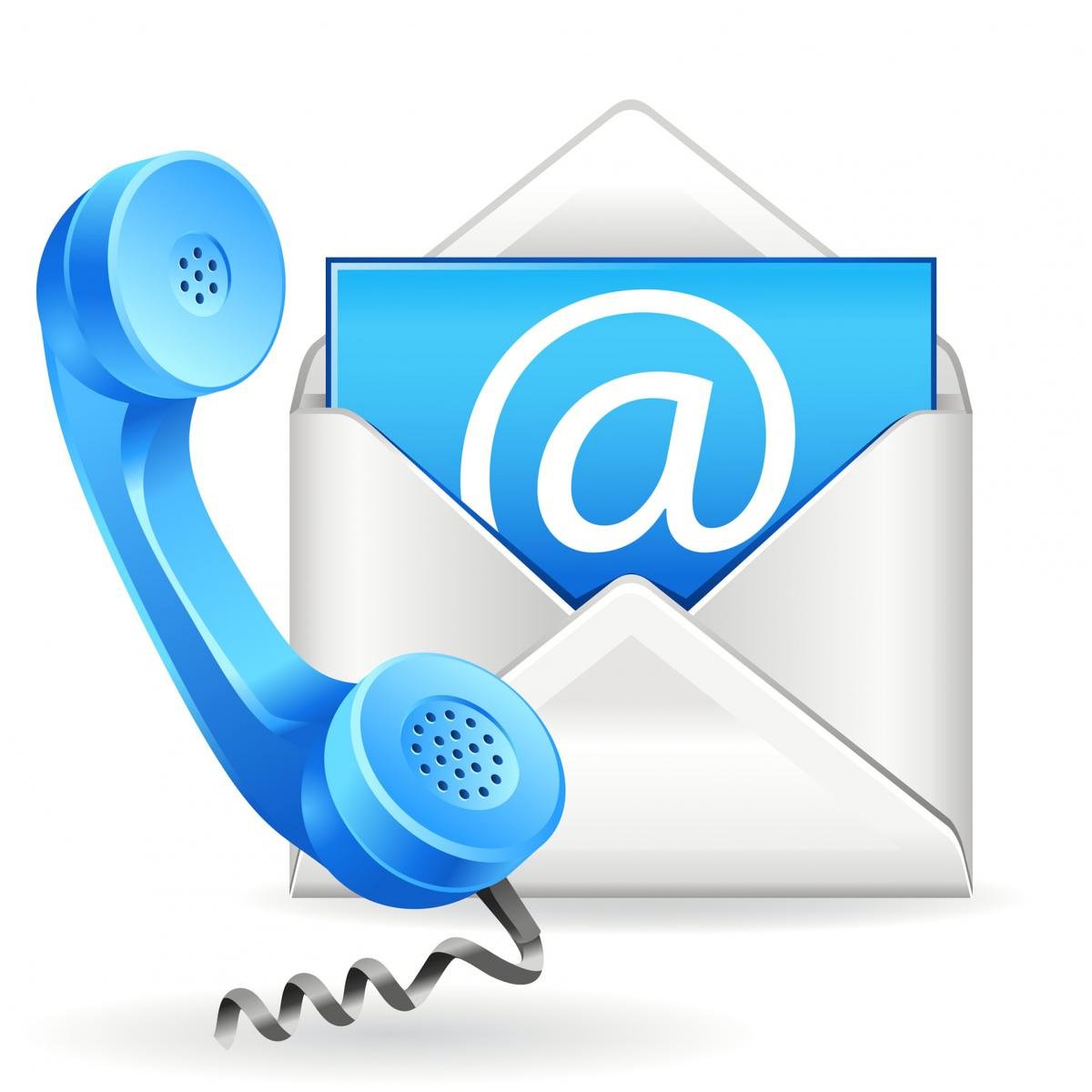 Адрес
109559, г. Москва, Краснодарская улица, 59
 
Телефон
+7 (495) 360-72-46
 
Электронная почта
fcomofv@mail.ru
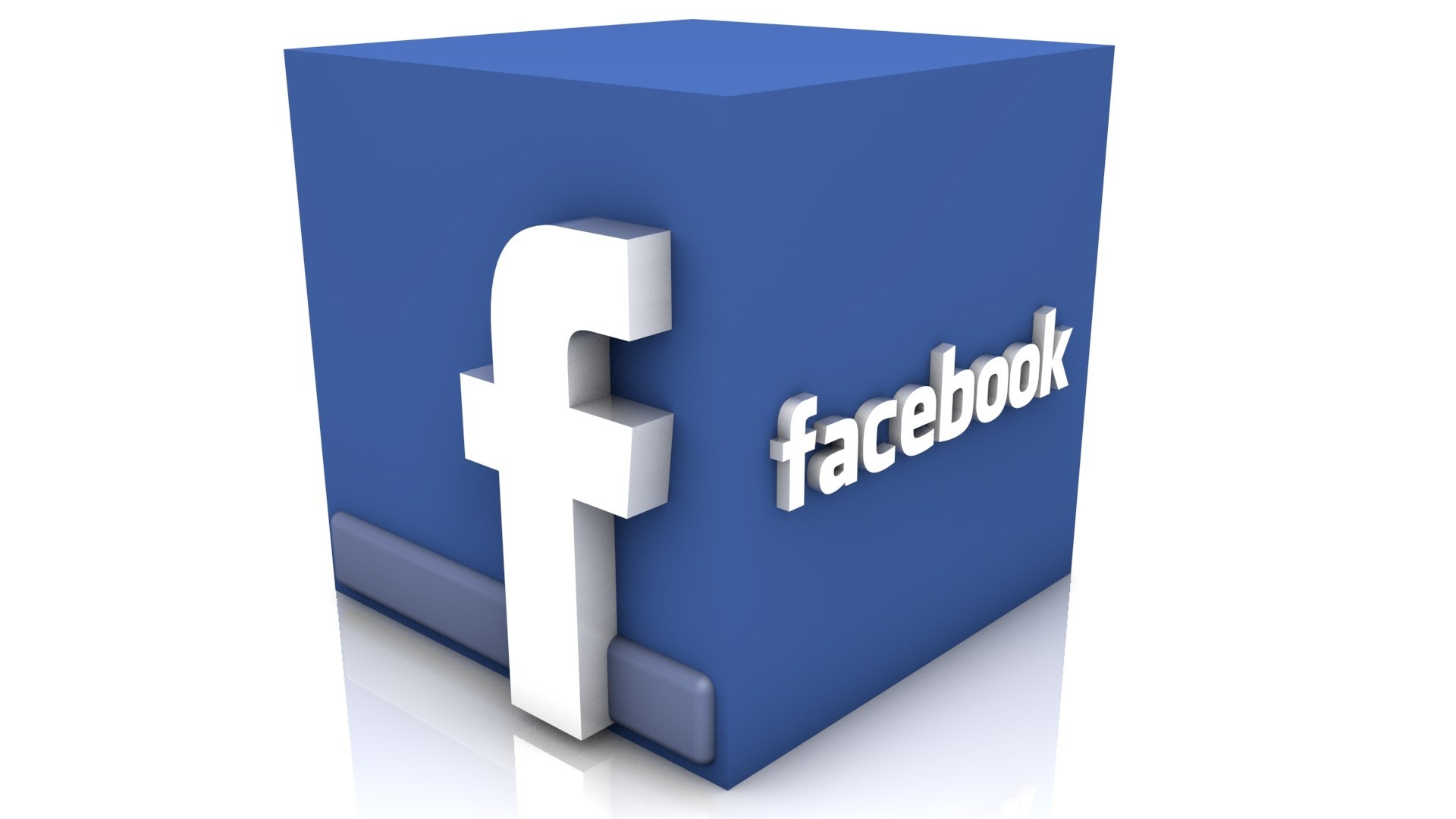 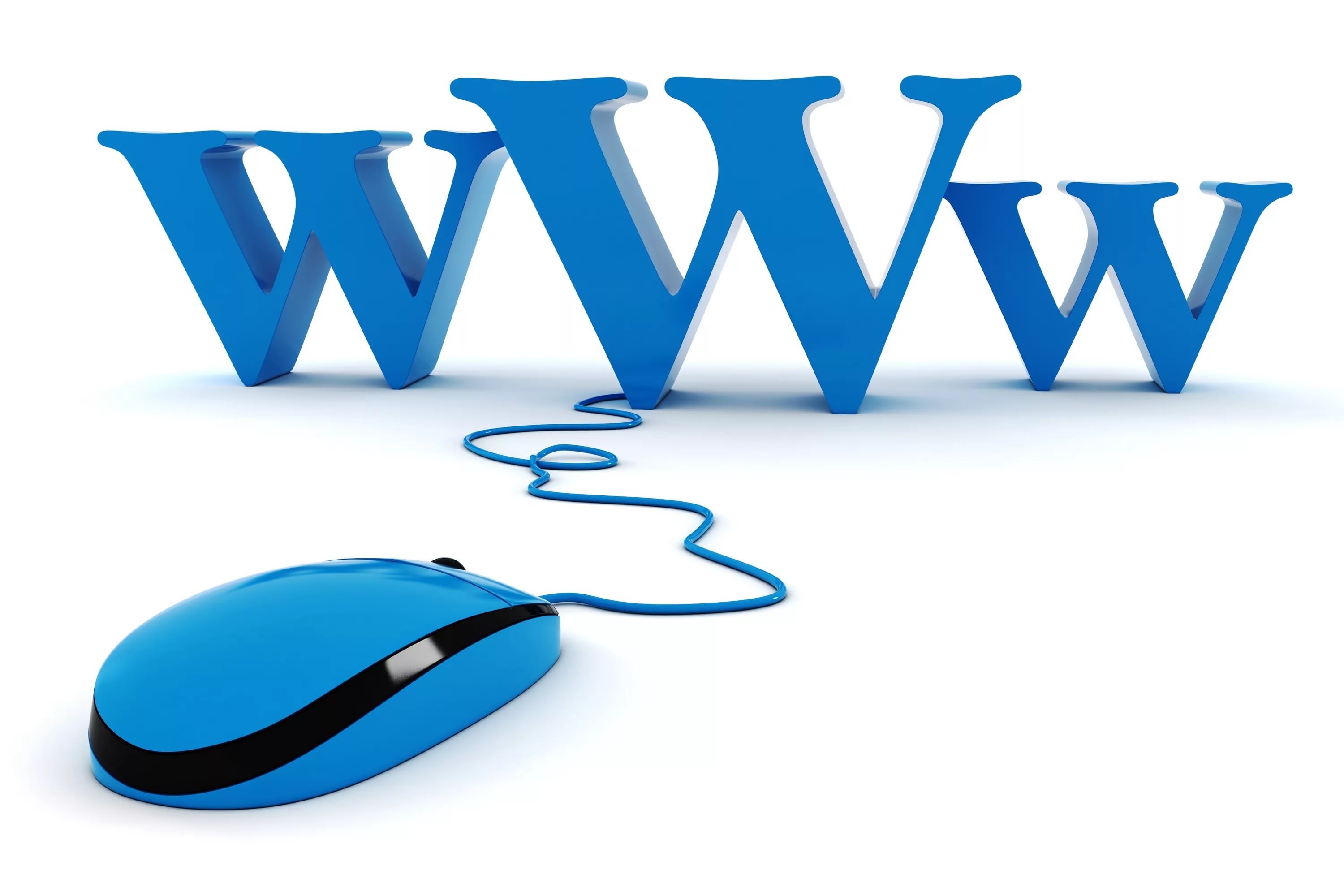 www.фцомофв.рф
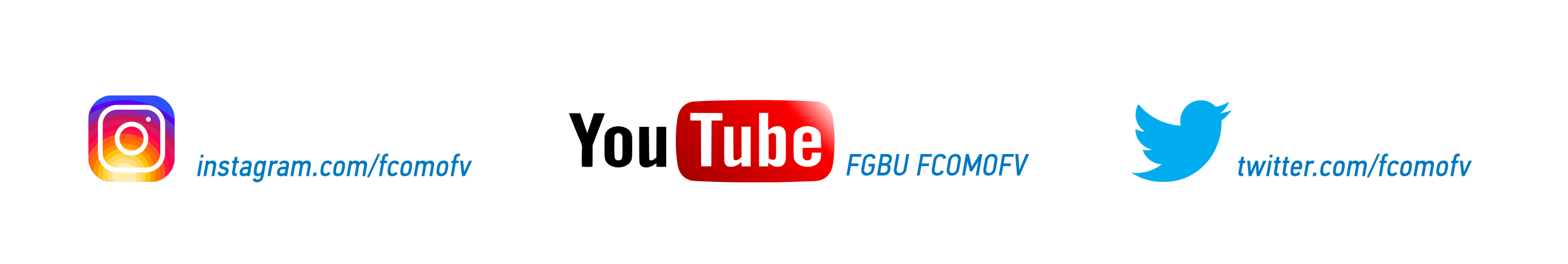